Instructions
CONGRATULATIONS! 
It’s Time To Talk About Your Stutter! 
Fill in the blanks throughout this PowerPoint to make it all about you! 
Add pictures, info, anything you can think of to share with your class!  
Delete information that does not apply to you. 
You are in charge! 
Remember you are AWESOME and HAVE FUN!
© 2019 Class Presentation on Stuttering: McGill, Rodriguez & Bloemhof
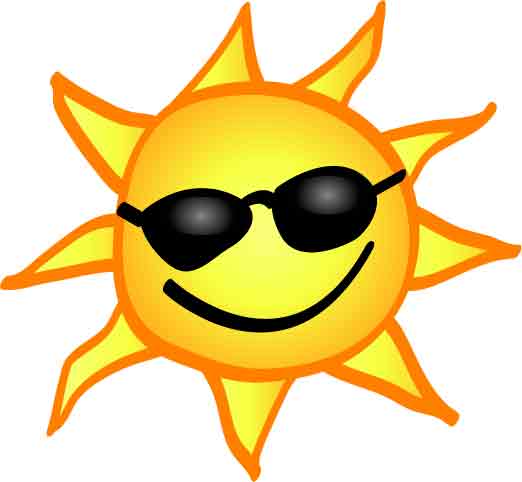 I AM(insert name here)& SOMETIMES I STUTTER!
3
[Speaker Notes: This photo by unknow author is licensed under CC BY-ND]
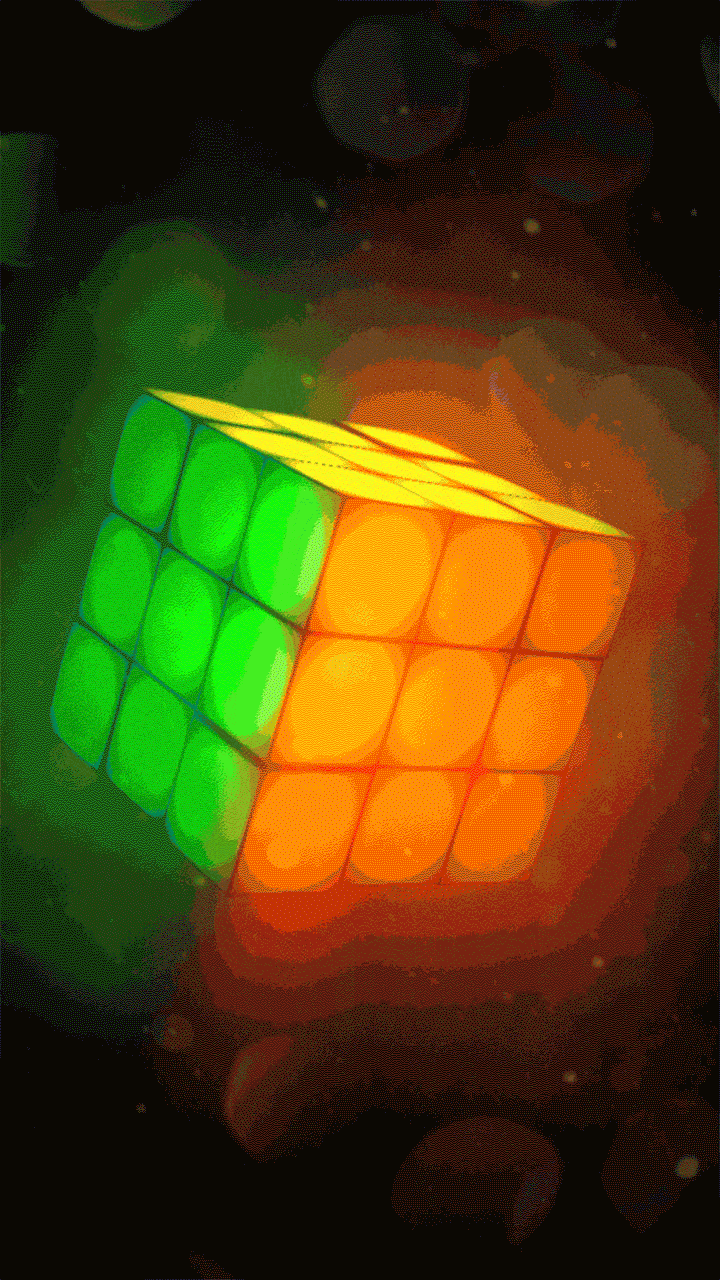 All About Me
I am interesting because….
4
[Speaker Notes: http://livewallpapersfreedownload.blogspot.com/2017/04/animated-mobile-phone-wallpapers-gif.html]
My  Life
-----[insert photo here]------
I am ______ years old  
I attend ______ school 
I am in the ______ grade
© 2019 Class Presentation on Stuttering: McGill, Rodriguez & Bloemhof
My  Favorites
My Best Friends Are:
-----[insert photo here]------
Hobby: ______
Music: ______
Sports Team: ______
Food: ______
Color: ______
My Pets: 
-----[insert photo here]------
6
My  Family
-----[insert photo here]------
Who I live with: 
__________
___________
7
And I Stutter
-----insert happy, thumbs up picture of yourself------
Sometimes I repeat words

Sometimes my words get stuck 
#stutteringisnobigdeal
8
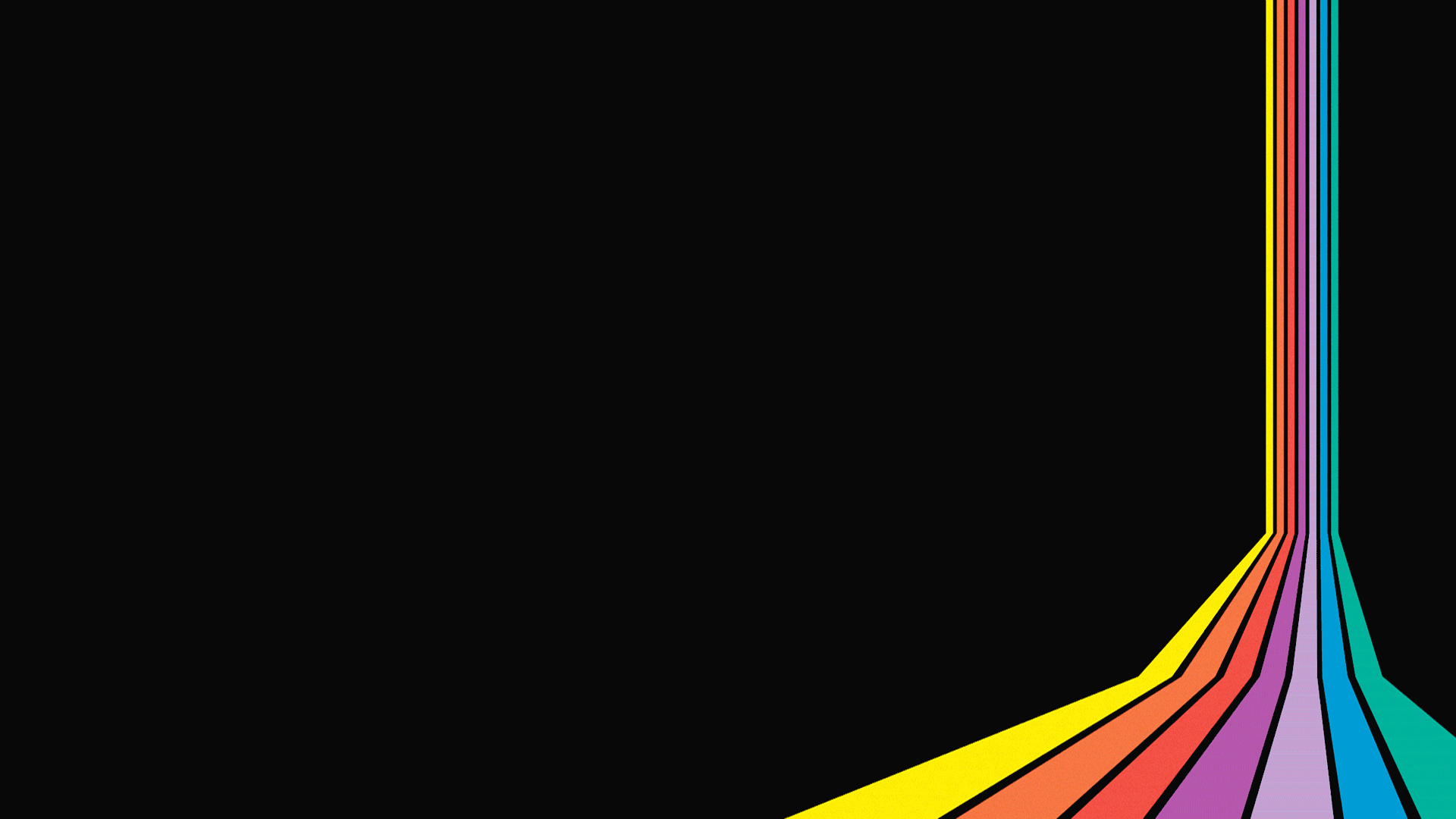 What Should You Do?
I do not want you to correct me

I would like for you to not say anything

Just listen and let me finish talking
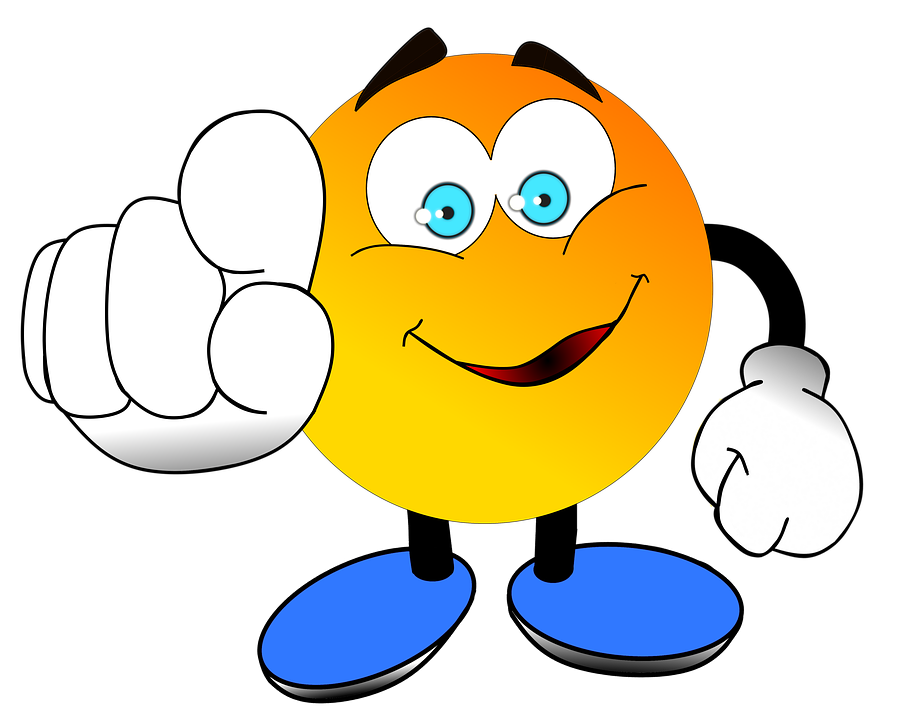 9
[Speaker Notes: https://wallpapercave.com/wallpaper-3d-animation-gif

https://www.pinterest.com/pin/544654148683515309/?lp=true]
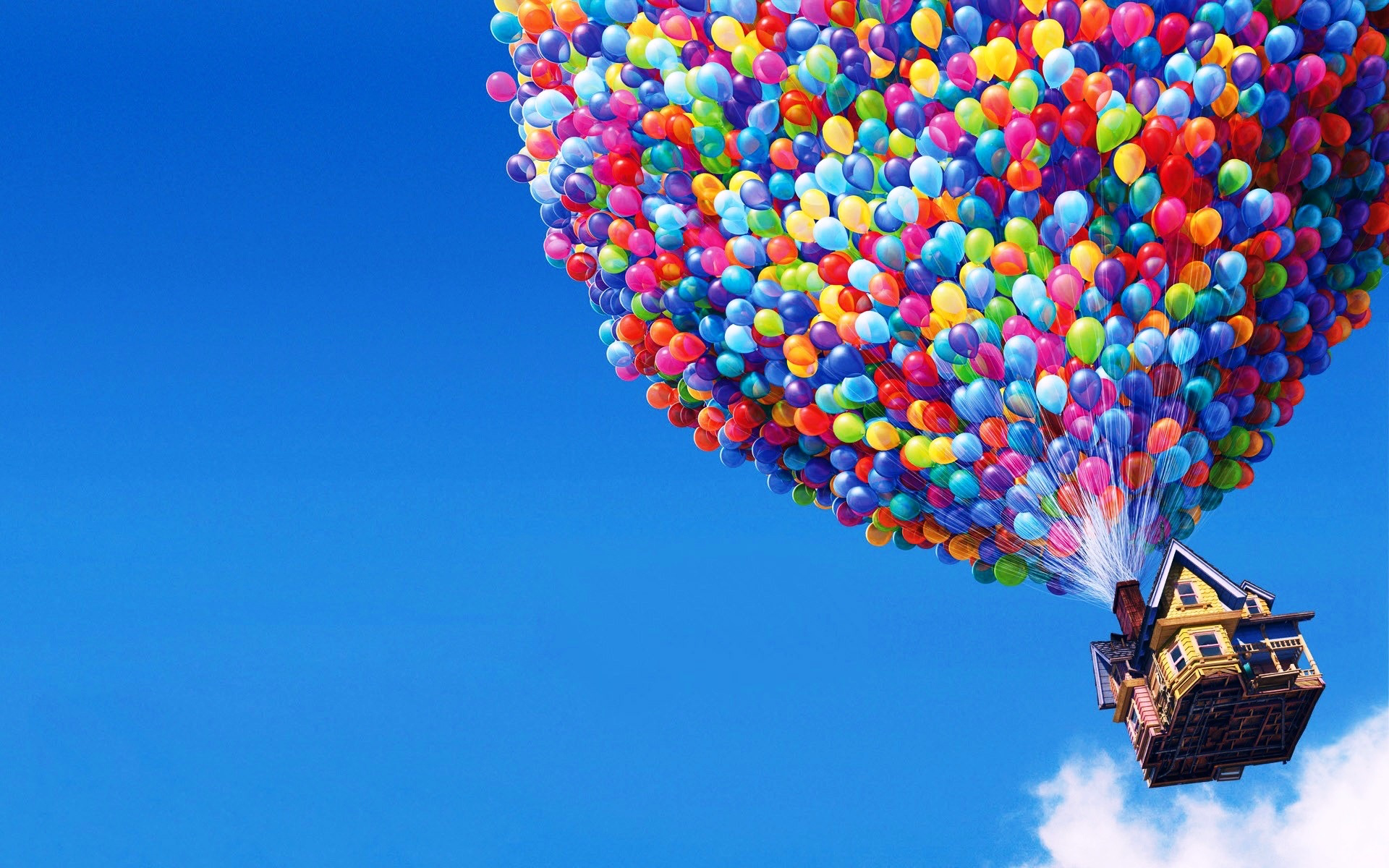 Guess Who
Stutters...
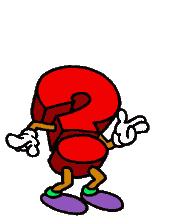 10
[Speaker Notes: https://www.pinterest.com/pin/565624034424674951/?lp=true

https://backgrounddownload.com/up-background-6/]
Mystery Person #1
Actress 
Woman 
Babysitter 
Magic Bag 
Can fly with an umbrella 
Practically Perfect in Every Way
© 2019 Class Presentation on Stuttering: McGill, Rodriguez & Bloemhof.
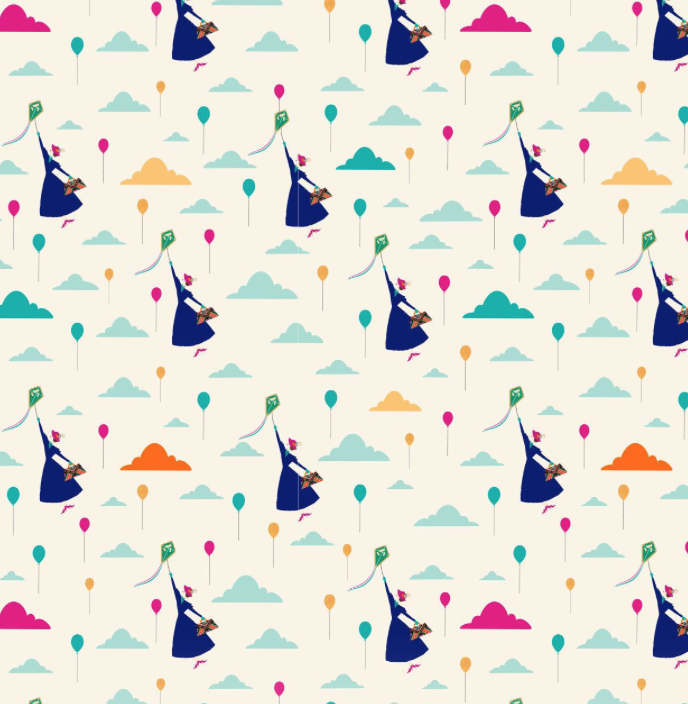 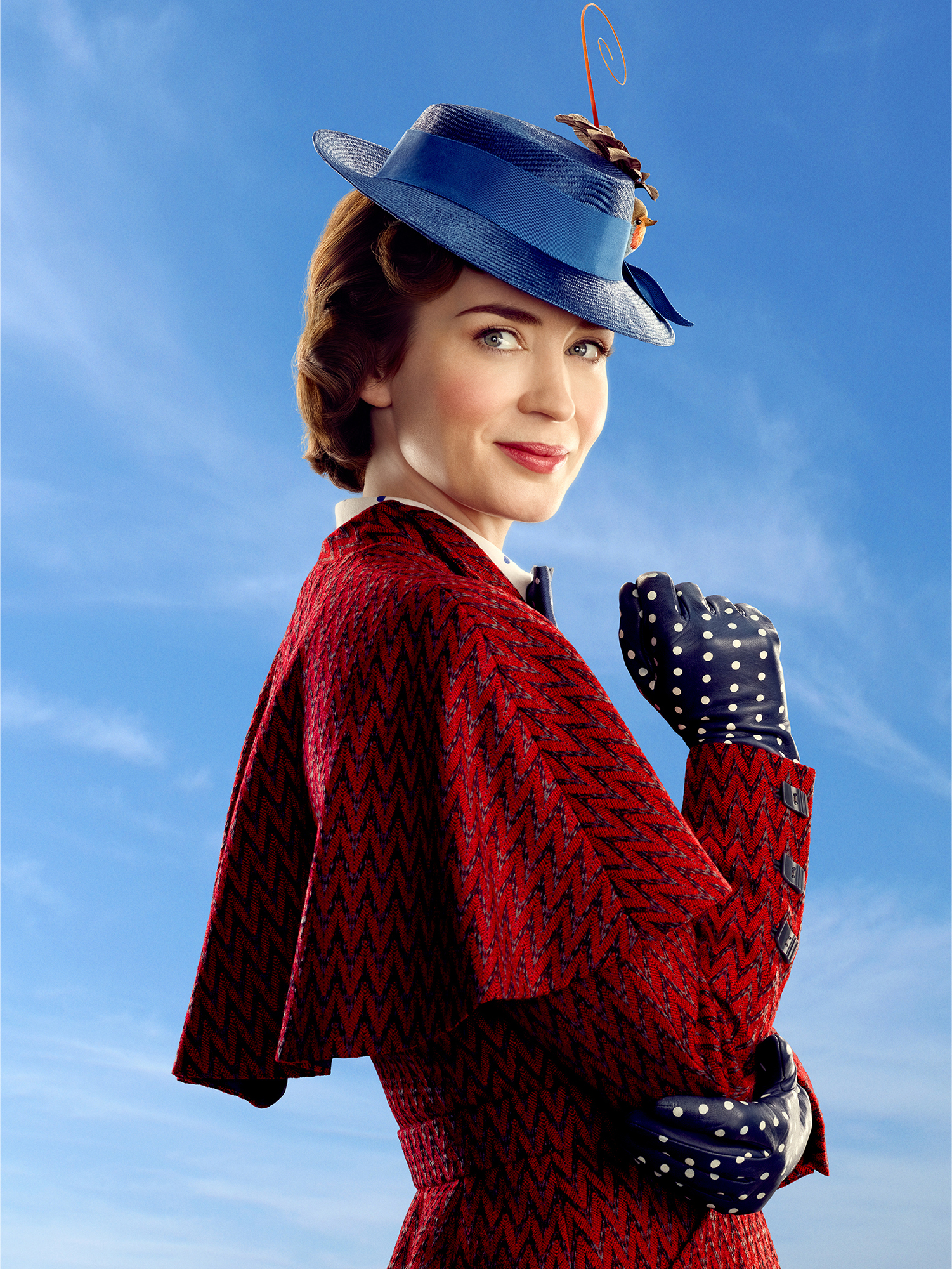 Emily Blunt!
© 2019 Class Presentation on Stuttering: McGill, Rodriguez & Bloemhof
[Speaker Notes: https://i.pinimg.com/originals/c7/db/b0/c7dbb04ef90334c889b5dc67d07b855a.jpg
https://www.refinery29.com/en-gb/2018/03/192676/mary-poppins-reboot-trailer-emily-blunt-lin-manuel-miranda]
Mystery Person #2
Singer/Songwriter
Male 
British  
Red Hair 
“Perfect”
“Thinking Out Loud”
© 2019 Class Presentation on Stuttering: McGill, Rodriguez & Bloemhof
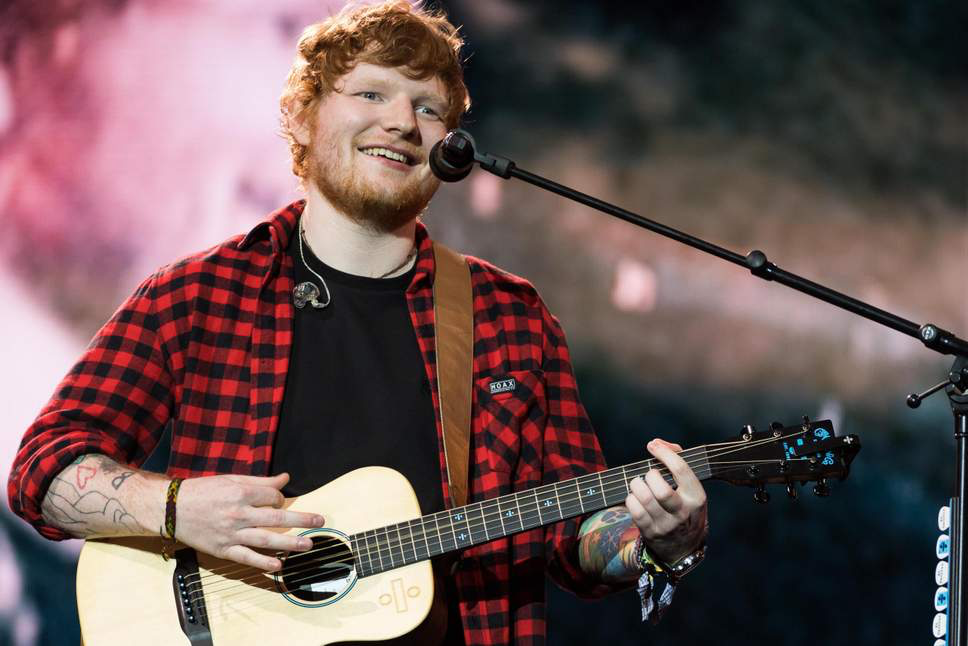 Ed Sheeran!
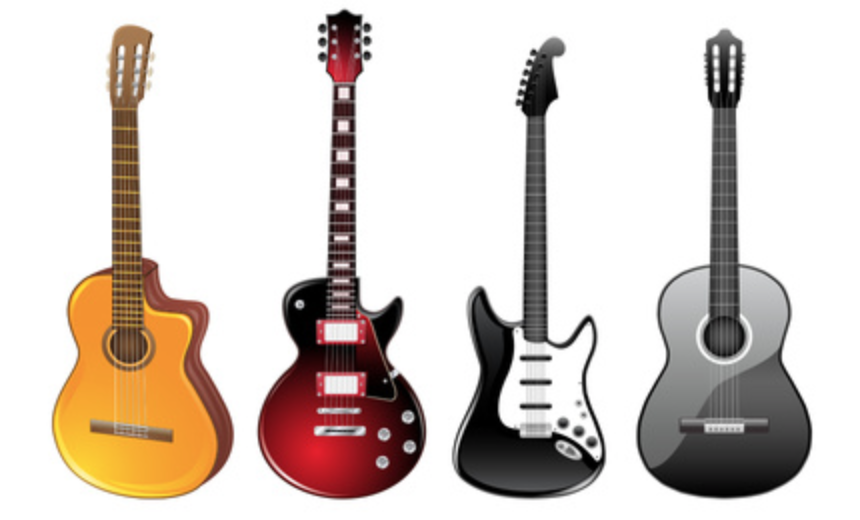 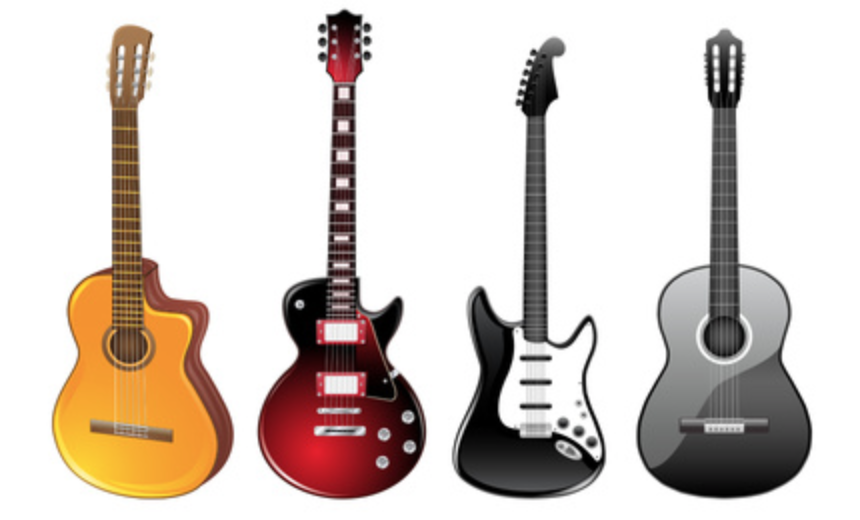 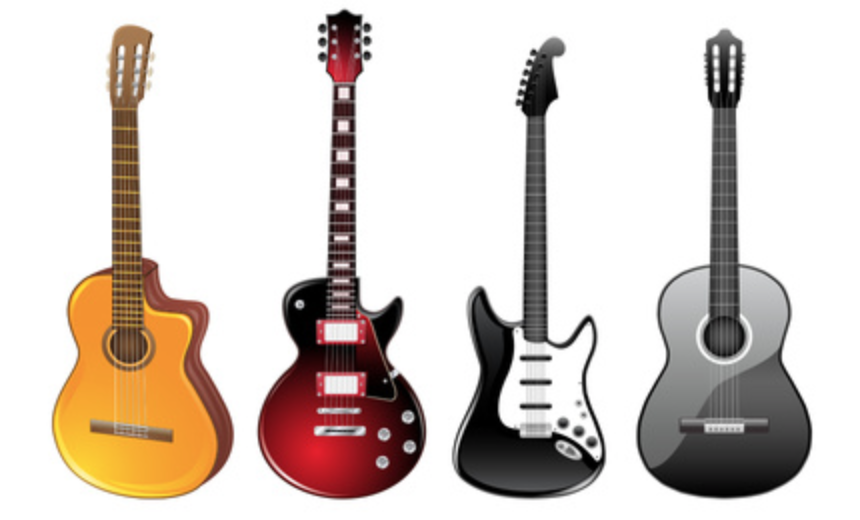 © 2019 Class Presentation on Stuttering: McGill, Rodriguez & Bloemhof
[Speaker Notes: http://clipart-library.com/clipart/rinGnzbbT.htm
http://www.bbc.co.uk/newsbeat/article/40443039/ed-sheeran-ups-fight-against-ticket-touts-with-strict-rules-for-2018-gigs]
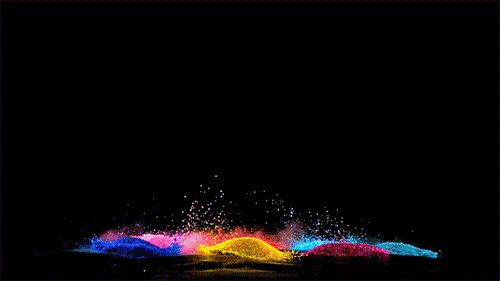 TRUE OR FALSE?
15
[Speaker Notes: https://wifflegif.com/gifs/564911-fabian-oefner-sound-waves-gif]
Stuttering is contagious
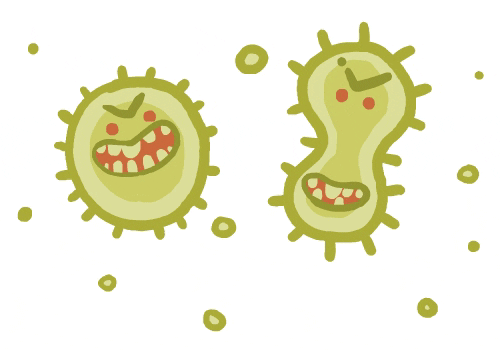 © 2019 Class Presentation on Stuttering: McGill, Rodriguez & Bloemhof
[Speaker Notes: https://giphy.com/explore/bacteria]
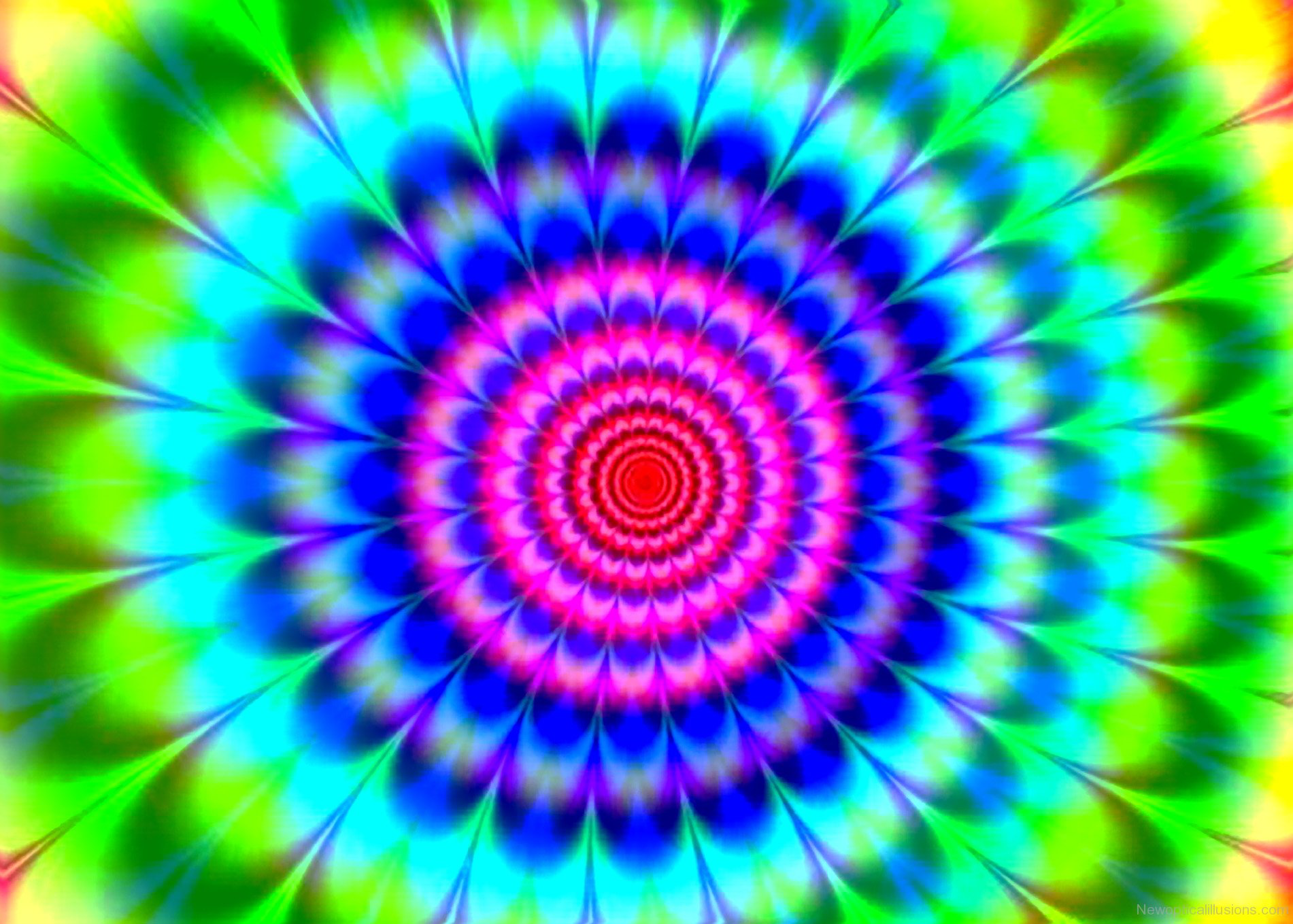 FALSE!
17
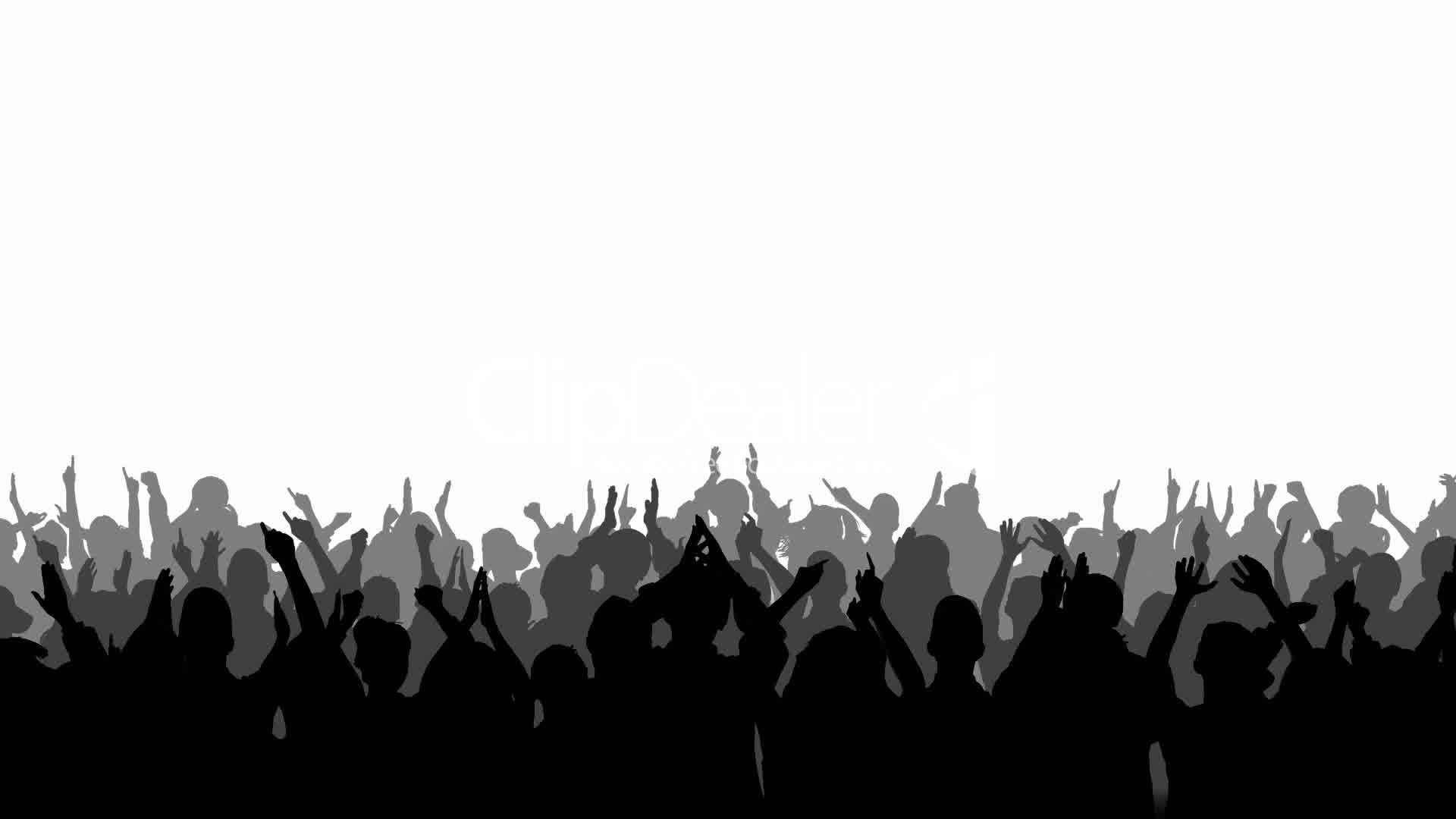 Over 3 million people in the U.S. stutter
© 2019 Class Presentation on Stuttering: McGill, Rodriguez & Bloemhof
[Speaker Notes: http://www.oogazone.com/2018/best-free-crowd-silhouette-vector-cdr/]
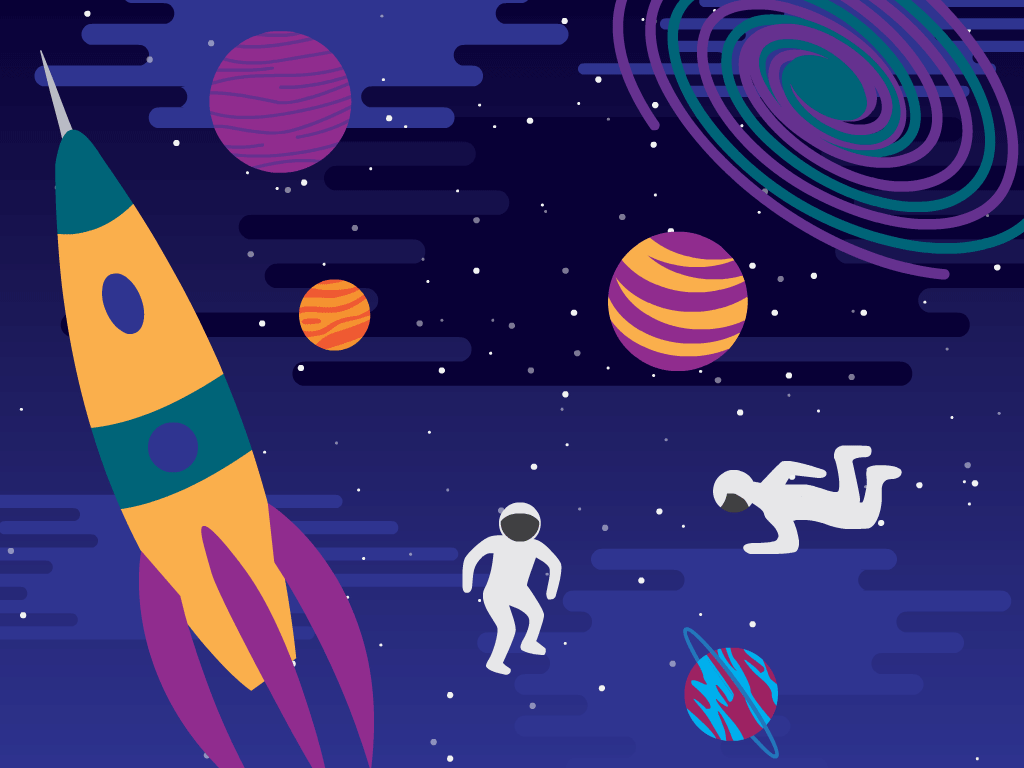 TRUE!
TRUE!
© 2019 Class Presentation on Stuttering: McGill, Rodriguez & Bloemhof
[Speaker Notes: https://scherryvankirk.com/motion-graphics]
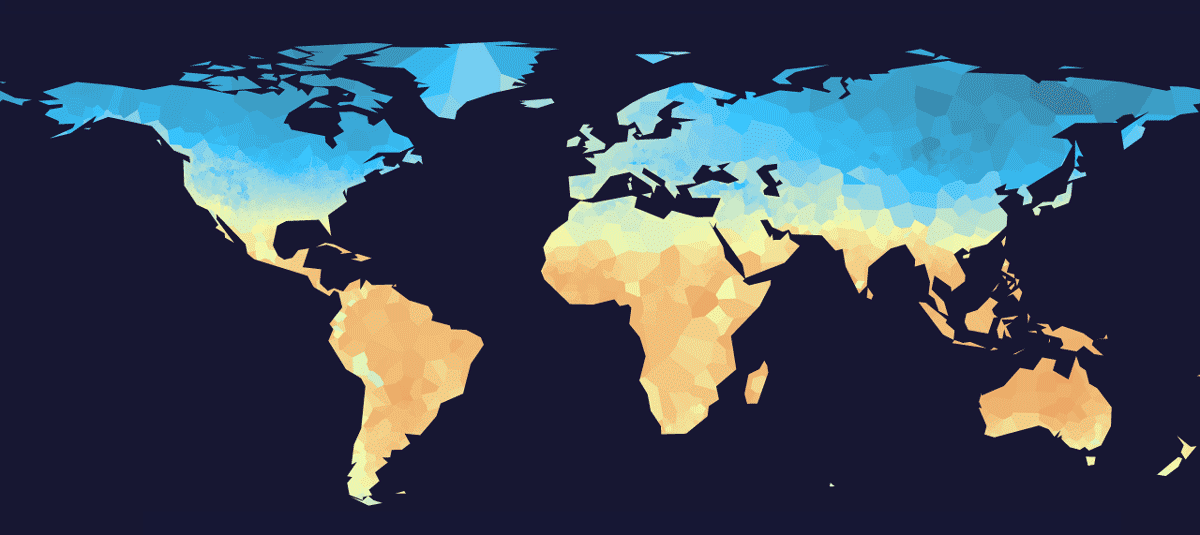 PEOPLE STUTTER 
ALL OVER 
THE WORLD
 IN DIFFERENT LANGUAGES
© 2019 Class Presentation on Stuttering: McGill, Rodriguez & Bloemhof
[Speaker Notes: https://angelicangeles.home.blog/2018/10/11/globalization-in-the-philippines/]
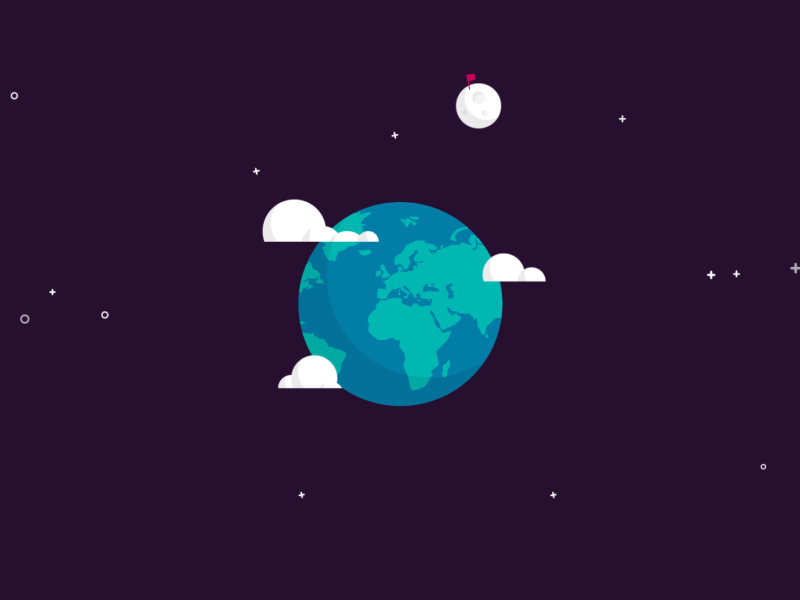 TRUE!
21
[Speaker Notes: https://www.pinterest.com/pin/495184921504907774/?lp=true]
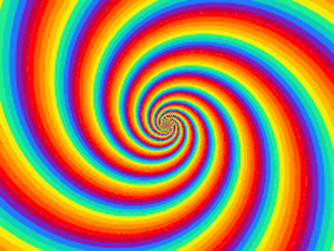 COOL PEOPLE WHO STUTTER. . .
22
[Speaker Notes: https://gfycat.com/fr/idlewelcomebetafish]
VOICE OF DARTH VADER!
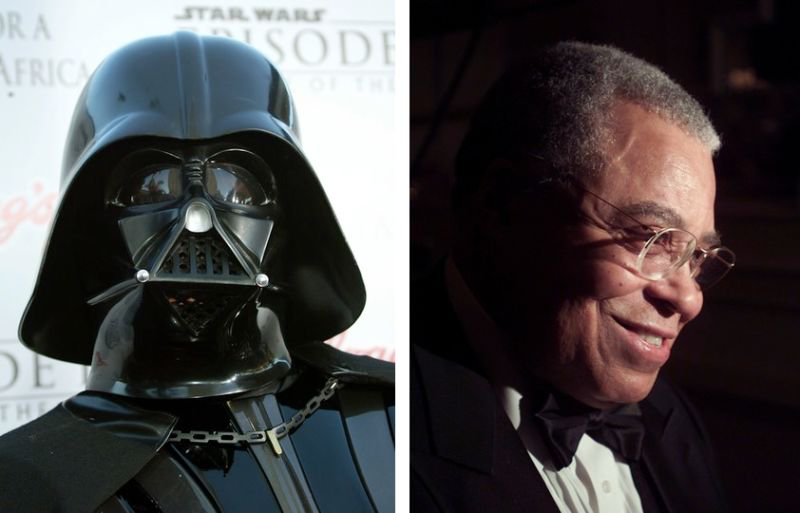 23
[Speaker Notes: Insert Darth Vader Voice 
https://kinja.com/api/profile/getsession?redirect=https%3A%2F%2Fgizmodo.com%2Fsetsession%3Fr%3Dhttps%253A%252F%252Fgizmodo.com%252Fjames-earl-jones-was-originally-paid-7-000-for-voicing-1659817892]
ATHLETE GEORGE SPRINGER!
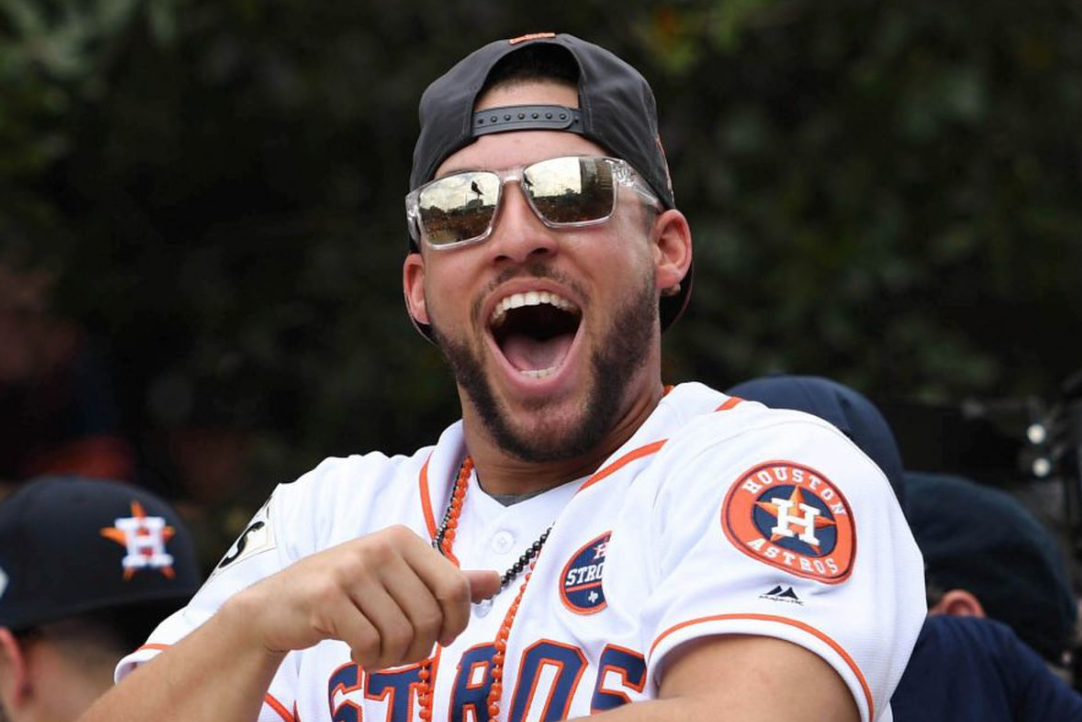 24
[Speaker Notes: https://www.crawfishboxes.com/2019/2/22/18236456/should-the-astros-extend-springer-what-would-it-cost]
ATHLETE TIGER WOODS!
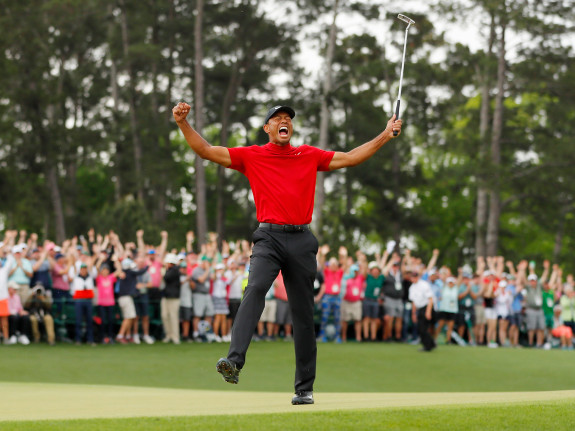 25
[Speaker Notes: https://fivethirtyeight.com/features/tiger-woods-completes-his-staggering-career-comeback/]
FORMER VICE PREZ. JOE BIDEN!
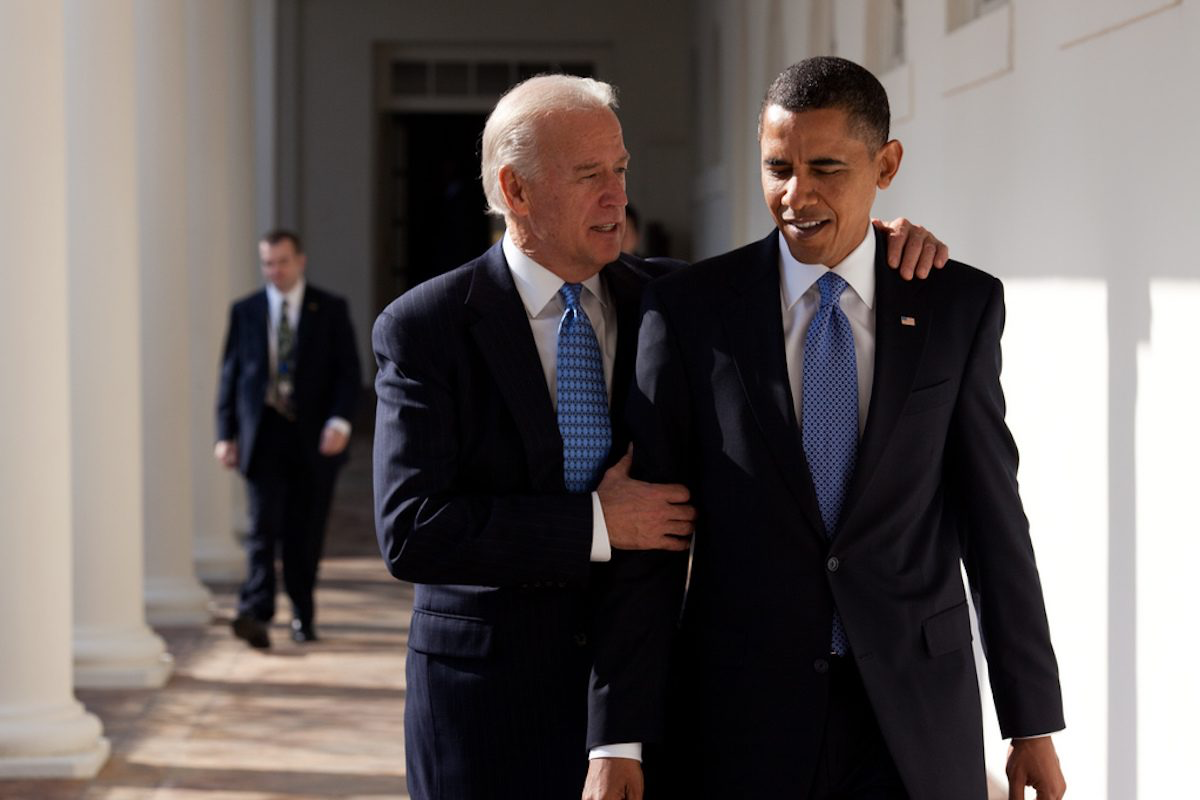 26
[Speaker Notes: https://www.themarysue.com/remember-remember-obama-biden/]
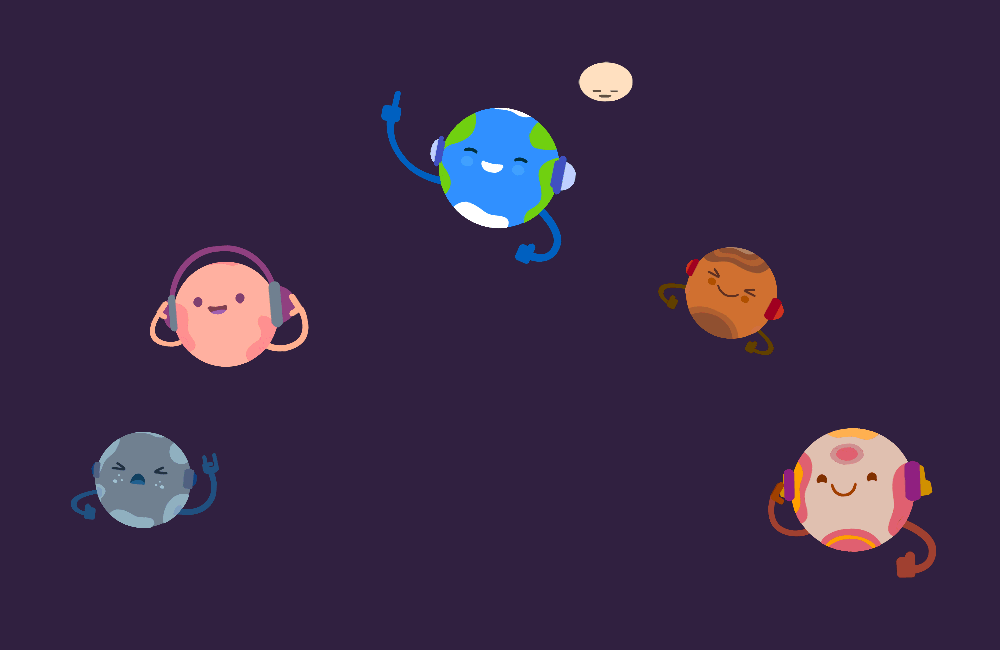 STUTTERING 
IS 
EVERYWHERE!
27
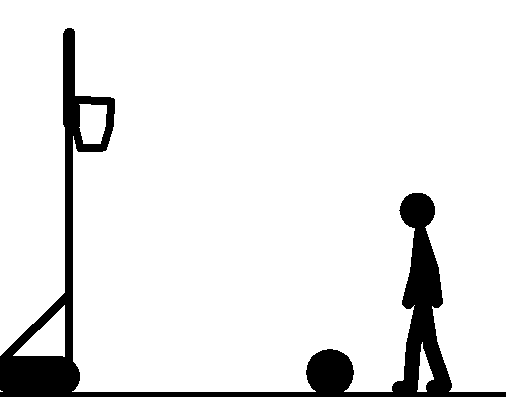 THE END.
28
[Speaker Notes: http://clipart-library.com/clipart/qiBo9KX5T.htm]
References
Animated Basketball #1758418 (License: Personal Use). (n.d.). Retrieved May5, 2019, from http://clipart-library.com/clipart/qiBo9KX5T.htm
Angelic Angeles. (2018, October 12). Globalization in the Philippines. Retrieved May 5, 2019, from https://angelicangeles.home.blog/2018/10/11/globalization-in-the-philippines/
Anonymous. (2016, October 17). Spiral - Create, Discover and Share Awesome GIFs on Gfycat. Retrieved May 5, 2019, from https://gfycat.com/fr/idlewelcomebetafish
Behance. (n.d.). Planetary get-together. Retrieved May 5, 2019, from https://www.behance.net/gallery/45545671/Planetary-get-together
Best Free Crowd Silhouette Vector Cdr. (2018, September 17). Retrieved May 5, 2019, from http://www.oogazone.com/2018/best-free-crowd-silhouette-vector-cdr/
Cohn, B. (2019, February 22). Should the Astros extend Springer? What would it cost? Retrieved May 5, 2019, from https://www.crawfishboxes.com/2019/2/22/18236456/should-the-astros-extend-springer-what-would-it-cost
Cool Animated Wallpaper For Mobile GIF Images Moving D 480×480 Gif Wallpapers (10 Wallpapers) | Adorable Wallpapers | Desktop | Art optical, Illusion art, Art. (n.d.). Retrieved May 5, 2019, from https://www.pinterest.com/pin/689473024173278065/?lp=true
Ed Sheeran ups fight against ticket touts with strict rules for 2018 gigs - BBC Newsbeat. (2017, June 29). Retrieved May 5, 2019, from http://www.bbc.co.uk/newsbeat/article/40443039/ed-sheeran-ups-fight-against-ticket-touts-with-strict-rules-for-2018-gigs
Fabian oefner sound waves gif. (n.d.). Retrieved May 5, 2019, from https://wifflegif.com/gifs/564911-fabian-oefner-sound-waves-gif
Giphy. (n.d.). Bacteria GIFs - Get the best GIF on GIPHY. Retrieved May 5, 2019, from https://giphy.com/explore/bacteria
Gudangblog. (n.d.). Animated Mobile Phone Wallpapers GIF For Samsung Moving 3D Screensaver. Retrieved May 5, 2019, from http://livewallpapersfreedownload.blogspot.com/2017/04/animated-mobile-phone-wallpapers-gif.html
Guitar Vector Art #1231776 (License: Personal Use). (n.d.). Retrieved May 5, 2019, from http://clipart-library.com/clipart/rinGnzbbT.htm
© 2019 Class Presentation on Stuttering: McGill, Rodriguez & Bloemhof
References Continued
JPlanos. (2019, April 14). Tiger Woods Completes His Staggering Career Comeback. Retrieved May 5, 2019, from https://fivethirtyeight.com/features/tiger-woods-completes-his-staggering-career-comeback/
Motion Graphics. (n.d.). Retrieved May 5, 2019, from https://scherryvankirk.com/motion-graphics
Medeiros, M. (n.d.). The New 'Mary Poppins' Is A Spoonful Of Sweet Nostalgia. Retrieved May 5, 2019, from https://www.refinery29.com/en-gb/2018/03/192676/mary-poppins-reboot-trailer-emily-blunt-lin-manuel-miranda
Moving animation images | Moving animated Question Marks And Exclamation Point gif animations | Recipes to Cook | Shake the dust, Question mark, Kitchen measurements. (n.d.). Retrieved May 5, 2019, from https://www.pinterest.com/pin/565624034424674951/?lp=true
Rachelleishman. (2018, October 30). Here, Remember the Good Old Days of Obama and Biden Memes. Retrieved May 5, 2019, from https://www.themarysue.com/remember-remember-obama-biden/
Up background 6. (n.d.). Retrieved May 5, 2019, from https://backgrounddownload.com/up-background-6/
Wallpapers 3D Animation Gif. (n.d.). Retrieved May 5, 2019, from https://wallpapercave.com/wallpaper-3d-animation-gif
We are MSLGROUP. (2019, May 30). Retrieved May 5, 2019, from https://www.pinterest.com/pin/495184921504907774/?lp=true
You, Finger Pointing, Finger | hair color | How to start conversations, Emoji love, Emoji faces. (n.d.). Retrieved May 5, 2019, from https://www.pinterest.com/pin/544654148683515309/?lp=true
Zielinski, L. (2017, December 07). Who was the voice of Darth Vader? Retrieved May 5, 2019, from https://www.metro.us/entertainment/movies/who-was-the-voice-of-darth-vader
© 2019 Class Presentation on Stuttering: McGill, Rodriguez & Bloemhof